Запорізький національній університет
Кафедра хімії
Лекція №6 СПЕКТРОСКОПІЯ ЯДЕРНОГО МАГНІТНОГО РЕЗОНАНСУ
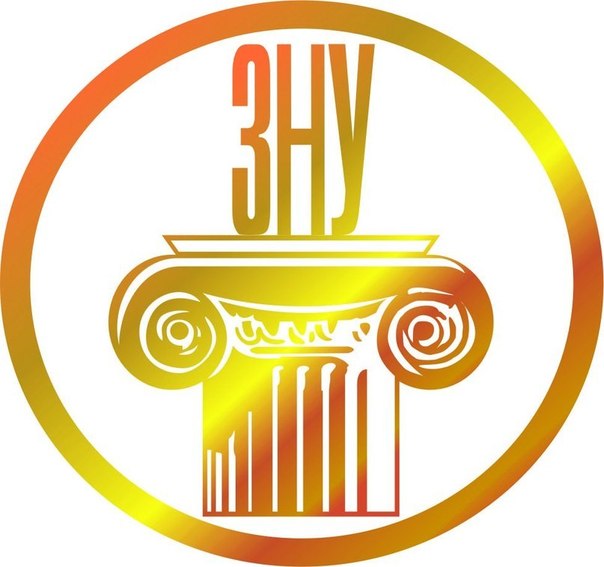 Лектор доц., к.б.н. Корнет М.М.
План
Основні поняття спектроскопії ядерного магнітного резонансу. 
Походження спектрів ЯМР.
Хімічний зсув. 
Спін-спінова взаємодія.
Спектри ЯМР, зокрема спектри ПМР.
ЯМР-спектрометри.
Ядерний магнітний резонанс (ЯМР) — це явище резонансного поглинання радіочастотних хвиль речовинами, що містять ядра з ненульовим спіном і непарним числом протонів в зовнішньому магнітному полі, обумовлене переорієнтацією магнітних моментів ядер.
Спектроскопія ЯМР: дозволяє визначити атоми, що входять в молекулу, і те, як вони між собою з'єднані хімічними зв'язками, тобто визначити або підтвердити структуру речовини (основне завдання методу). Мало чутливий і малопридатний для аналізу сумішей.
МАГНИТНІ ВЛАСТИВОСТІ АТОМНИХ ЯДЕР
Величина магнітного моменту ядра 
визначається значенням спінового
 квантового числа («спіну») J
У ядер з  парним масовим числом А
і з парним зарядовим числом Z 
J = 0  і магнітні властивості не проявляються
Ядра з  парним масовим числом А
але з не парним зарядовим числом Z 
володіють цілочисельним спіном
J = 1, 2, 3, ….
У ядер з не парним масовим числом А
J = 1/2
99 % ядер вуглецю у природі
складають ядра  12С 
зі спіном J = 0

В0
Спрощена модель  ЯМР

Енергія взаємодії атомних ядер з магнітним полем B0 визначається вектором магнітного моменту  
Вектори магнітних моментів процесують навкруги ліній поля
Для ядер 1Н  і  13С  зі спіном  1/2 
можливі два значення (рівня) енергії :
Енергия мінімальна, 
коли вектори  і В0 
приблизно параллельні

і максимальна, 
коли вектори  і В0 
приблизно антипаралельні
В0
Формування сигналу
Спектроскопія ЯМР – фізико-хімічний метод дослідження, який дозволяє спостерігати переходи між спіновими рівнями окремих магнітних ядер (зміна орієнтації ядер).
B0
E
протон
зі
cпіном +1/2
протон
зі
cпіном ‒1/2
ΔE
ΔE’
E0
енергія станів 
починає відрізнятися
- гіромагнітне відношення
(для водню   = 42.58 MГц / Тл )
ΔE = γμBB0
При прикладенні до зразка, що поміщений у магнітне поле В0, радіочастоти, що відповідає переходу ΔЕ, буде спостерігатися поглинання  випромінювання.
Явище ядерного магнітного резонансу
B0
B0
Експеримент ЯМР полягає в тому, щоб передати енергію ядру і перевести його з одного енергетичного рівня на інший, більш високий енергетичний рівень.
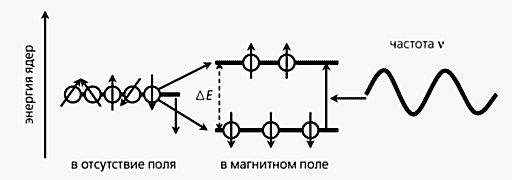 Значення ΔЕ залежить від молекулярного оточення ядра, тому є можливість зв'язати величину ΔЕ з будовою молекули і в кінцевому підсумку визначити структуру всієї молекули.
Формування сигналу
B0
Для протонів:
E
B0 = 15 кГс
ν = 60 МГц
B0 = 50 кГс
ν = 200 МГц
E0
ΔE = γμBB0 = hν
В реальності на магнітне ядро діє не тільки B0, але й магнітне поле, що створюється їх циркулюючими електронними оболонками. Це приводить до зміщення  умов резонансу, до того ж це зміщення відрізняється в  залежності від густини електронної оболонки у даного ядра, тобто від  електронегативності його середовища.
На сьогодні ЯМР-спектроскопія дозволяє ідентифікувати сполуку маючи менше 1 мг речовини. Зразок розчиняють в непротонному (часто дейтерованому) розчиннику, ампулу вміщують в ЯМР спектрометр, після нетривалого (для простих сполук порядку 30 сек) накопичення сигналу отримують спектр, де по положенню піків (частоті поля збудження) окремих протонів (для ПМР — протонного магнітного резонансу) характеризують сполуку.
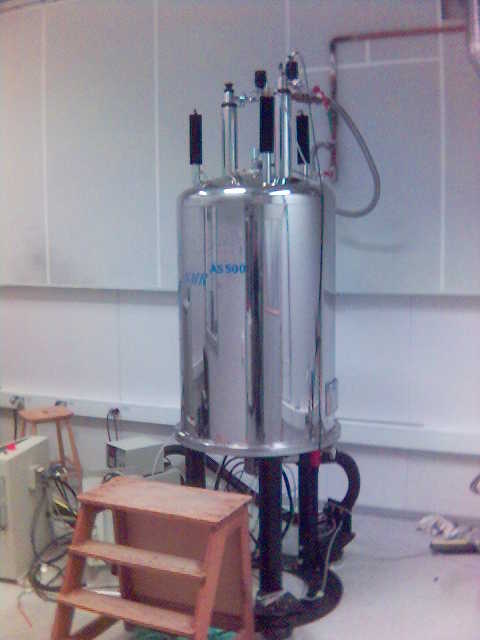 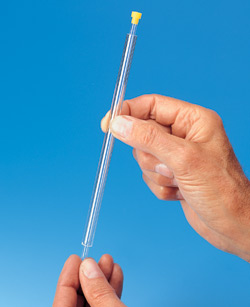 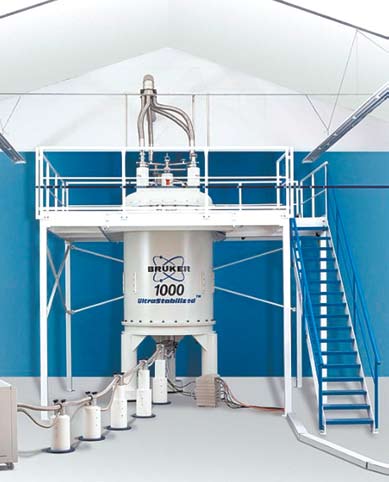 Магніт спектрометра ЯМР на 1000 МГц Bruker
Різниця положень сигналу даного ядра по відношенню до положення сигналу стандарту називається  хімічним  зсувом. Залежить від  середовища, розчинників та інших параметрів.
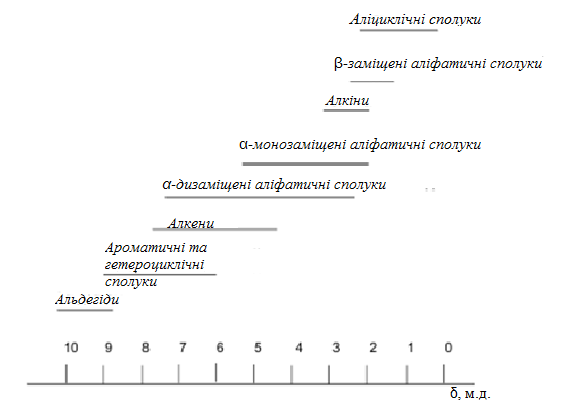 Протонний магнітний резонанс
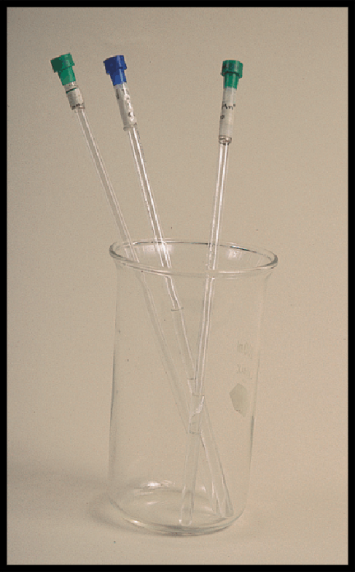 Методом  ЯМР-спектроскопії досліджують, як правило,  розчини сполук, але ЯМР-аналіз можна проводити і в твердій фазі.
 Для аналізу  потрібно ~ 20 мг зразку.
Для проведення аналізу використовують дейтерованні розчинники
Вибір розчинника  визначається розчинністю  сполуки, яка аналізується і найбільш повним розділенням сигналів резонансу сполуки і розчинника, якщо останній містить ядра за якими проводиться реєстрація спектру ЯМР
ацетон-d6;
 ацетонітрил-d3;
 ДМСО-d6;
 чотирьоххлористий вуглевод;
 хлороформ-d3
Шкала в ЯМР-спектроскопії
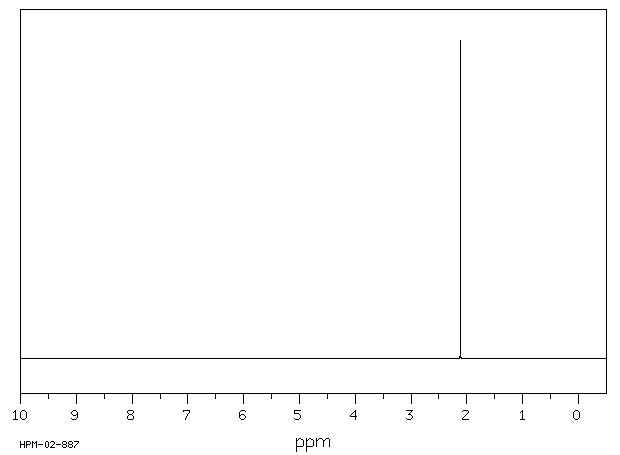 триметиламін
9 протонів эквівалентні
= 1 сигнал
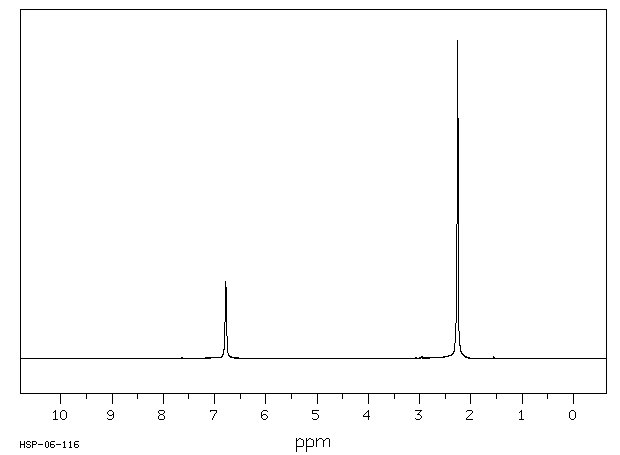 мезитілен
2 групи
протонів
Спін-спінова взаємодія
Спін-спінова взаємодія – вплив на досліджуване магнітне ядро спінів магнітних ядер, що знаходяться у сусіднього атома вуглецю. Це призводить до того, що сигнали протонів додатково розщеплюються.  ССВ не проявляєтся між протонами з однаковим хімічним зсувом.
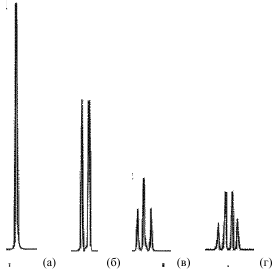 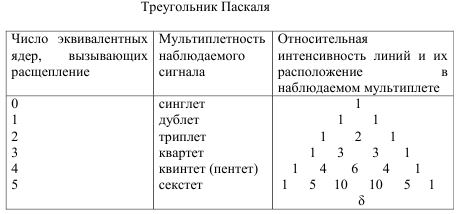 Приклад: етиловий спирт
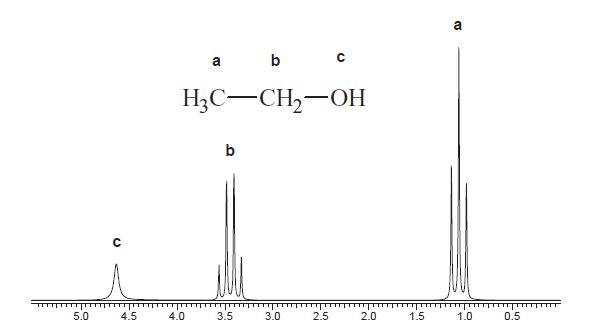 Інтегрування піків
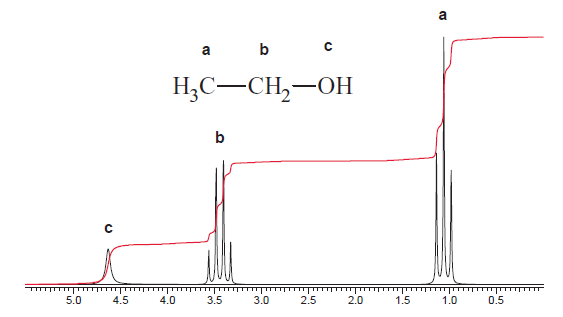 Для обменивающихся
протонов ССВ не 
проявляется
В протонному ЯМР-спектрі площа піку пропорційна кількості
протонів у даному  мультиплеті та  відображається висотою інтегральної кривої.
Інтерпретація 1Н ЯМР
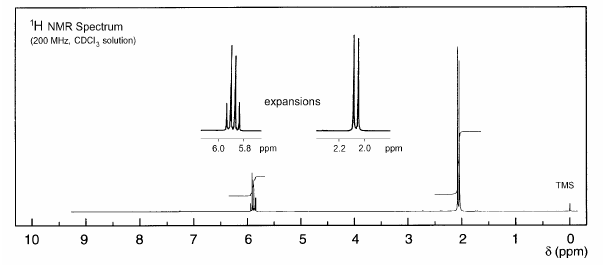 C2H4Cl2
Загальний вид спектру
Інтегральна крива
Сигнали протонів, що обмінюються
Вузькі синглети
5. Мультиплетність
6. Постулювання структури, яка не протирічить спектру
Константа ССВ
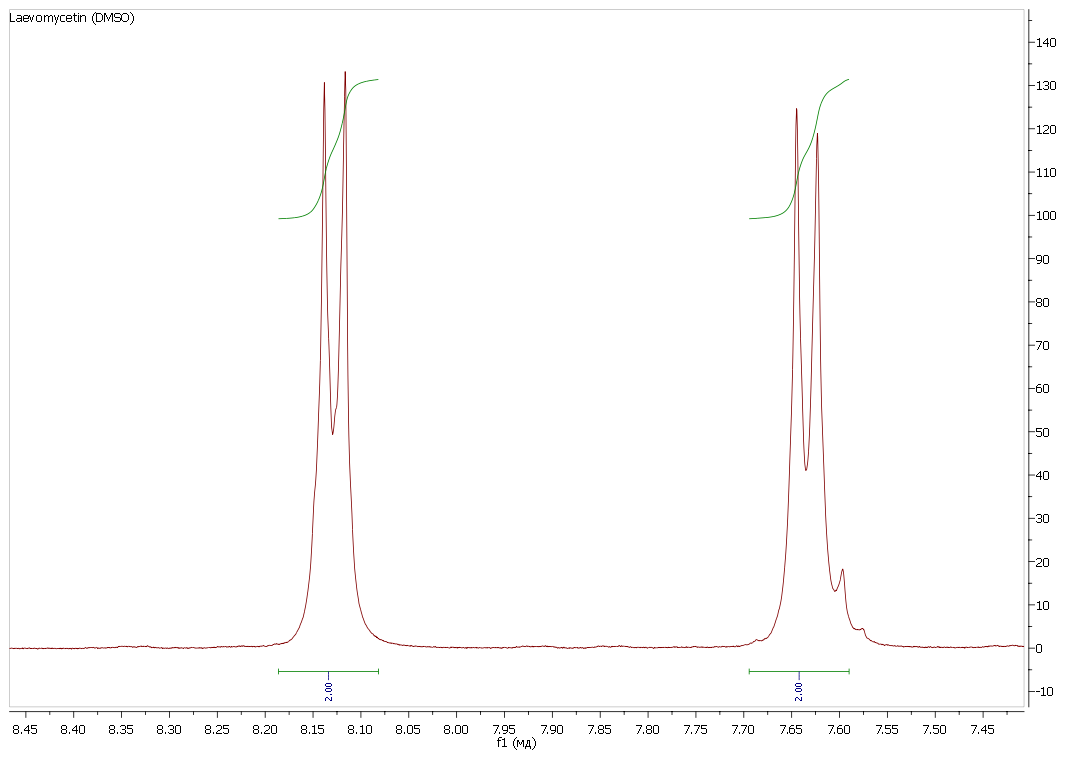 J
Ступінь впливу
протонів один на 
одного
Залежить здебільшого
від кута між
зв’язками С-Н
Основними характеристиками спектрів ЯМР 1Н є:
константи спін-спінової взаємодії
площа, чи інтегральна 
інтенсивність сигнала ЯМР
хімічний зсув
Б
Хімічний зсув.
Ядро
А
А – напрям циркуляції електронів
Б -  силові лінії індукованого 
     магнітного поля
Н0 – прикладене магнітне поле
Н0
Б
Різницю між резонансними частотами певного сигналу і сигналу стандарту називають хімічним  зсувом цього сигналу
В якості внутрішнього стандарту використовують тетраметилсилан  (ТМС) Si(CH3)4.
Хімічний зсув  зазвичай виражають у мільонних долях (м.д.) і позначають символом «δ»
δ = Δν∙106/ робоча частота приладу, (Гц)
Різне хімічне оточення ядер обумовлює різні хімічні зсуви
Спектроскопія 13С ЯМР
Відмінність від протонного ЯМР:
Чутливість нижча на 4 порядки, w(13C) = 1,1%
Спектри не можна інтегрувати (інтенсивність не пропорційна числу ядер)
a
a          b
b
CH3–CH2–OH
220       200      180    160    140      120     100       80         60       40        20        0
δ, м. д.
Шкала в 13С ЯМР
Хімічний зсув залежить від електронегативності.
TMS
(використовується як 
еталон)
Вуглець С=О погано проявляється
CHO
sp2
sp
COOR
sp3
RCOR
аром
220       200      180    160    140      120     100       80         60       40        20        0
δ, м. д.
Шкала в 13С ЯМР
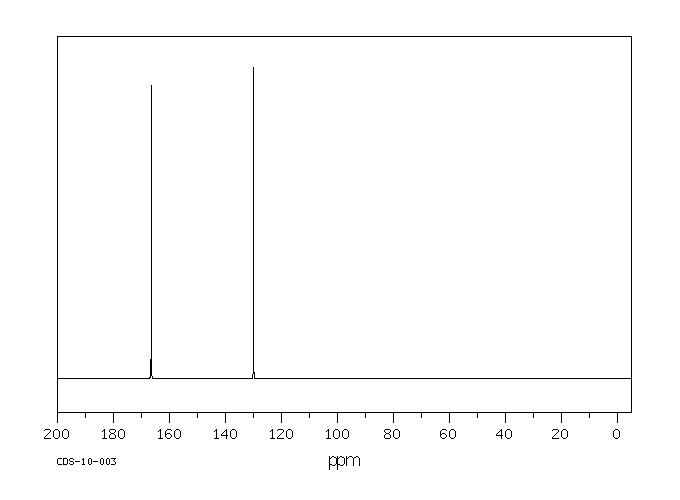 малеїнова кислота
2 типи С-атомів
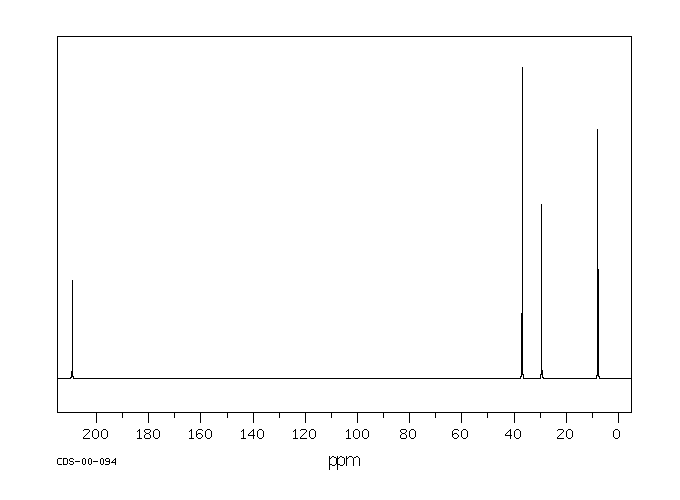 бутанон-2
РЕКОМЕНДОВАНА ЛІТЕРАТУРА
Фізичні методи дослідження речовин: навчально-методичний посібник  для здобувачів ступеня вищої освіти бакалавра напряму підготовки «Хімія» / М.М. Корнет, О.А. Бражко, Н.П. Дерев’янко, М.П. Завгородній. – Запоріжжя: ЗНУ, 2016. – 146 с.
Луганська О. В. Навчальний посібник з фізико-хімічних методів аналізу / О. В. Луганська, Л. О. Омельянчик. – Запоріжжя: ЗНУ, 2008. – 238 с.
Отто М. Современные методы аналитической химии / Отто М.. – М.: Техносфера, 2008. – 543 с.
Пентин Ю. А. Физические методы исследования в химии / Ю. А. Пентин, Л. В. Вилков. – М.: Мир, ООО «Издательство АСТ», 2003. – 683 с. 
Смагин В. П. Физические методы исследования в химии [Текст]: учебное пособие / В. П. Смагин. – [2-е изд., пепераб. и доп.]. – Барнаул: Алт. Ун-та, 2014. – 342 с. 

ІНФОРМАЦІЙНІ РЕСУРСИ
https://www.youtube.com/watch?v=GVEdvEYO9HM  Лекция 1 "ЯМР-спектроскопия с точки зрения химика-органика как пользователя..."
http://medulka.ru/himiya-biohimiya/books-page 
http://lib.e-science.ru/book
http://www.medliter.ru
Дом электронных книг: http://www.dom-eknig.ru
http://www.cheminfo.org/Spectra/NMR/Tools/Multiplet_simulator/index.html
23